1st NMReDATA 
Symposium
Following the SMASH 2019 conference
26. September 2019
Porto, Portugal
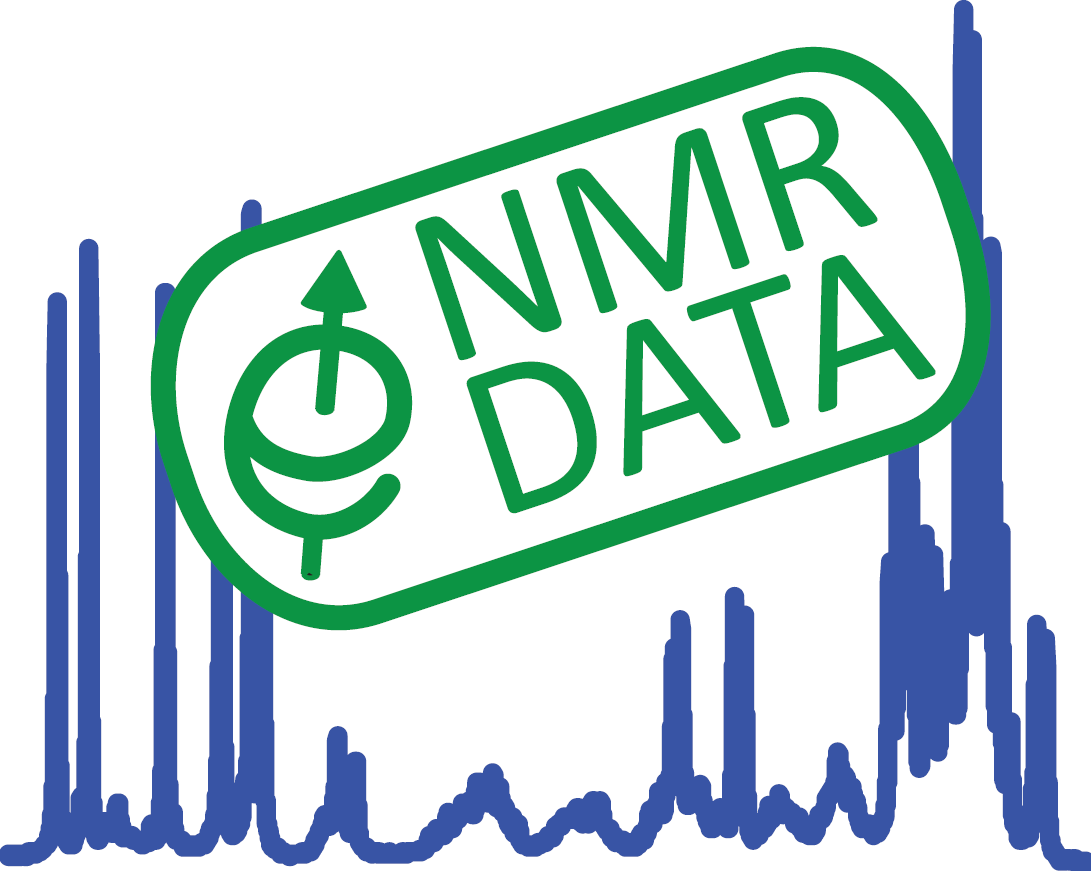 Program
Feature presentation:
Jonathan Bisson, University of Illinois Chicago, USA: What can we do with RAW NMR data and spin parameters
Short contributions:
Stefan Kuhn, De Montfort University, Leicester, UK: NMReDATA software and nmrshiftdb2
Tomas Lebl, St Andrews University, UK: NOMAD - NMR Online Management and Datastore
Jean-Marc Nuzillard, University of Champagne Ardenne, France: NMReDATA file validation through Computer-Assisted Structure Elucidation
Wolfgang Robien, University of Vienna, Austria: A few remarks on wrong structures in the literature
Damien Jeannerat, NMReDATA Initiative, Switzerland: Validation of NMReDATA by spectral simulation
Angel Herráez, University of Alcalá, Spain: NMReDATA J_reader: an HTML interface for displaying the contents of NMReDATA files, molecular structure, NMR data and spectra
Nils Schloerer, University of Cologne, Germany: Teaching NMR data handling, electronic assignment and CASE at the university
Robert Hanson, St. Olaf College, Northfield, USA: Putting it all together: Fully automated NMR spectrometer, web-based analysis, and spectral simulation with 2D/3D structure correlation for first-year organic chemistry
Pavel Kessler, Bruker Biospin, Germany, Bruker: Implementation of NMReData
Carlos Cobas, Mestrelab, Spain: Mnova meets NMReData: automation workflows and new opportunities
Dimitris Argyropoulos, ACD/Labs, Canada: Implementing the NMReDATA format into your workflows using ACD/Labs software
Sina Kazemi, SIGNALS, Germany: LOGS - a natural fit for NMReData
Elite Sponsor
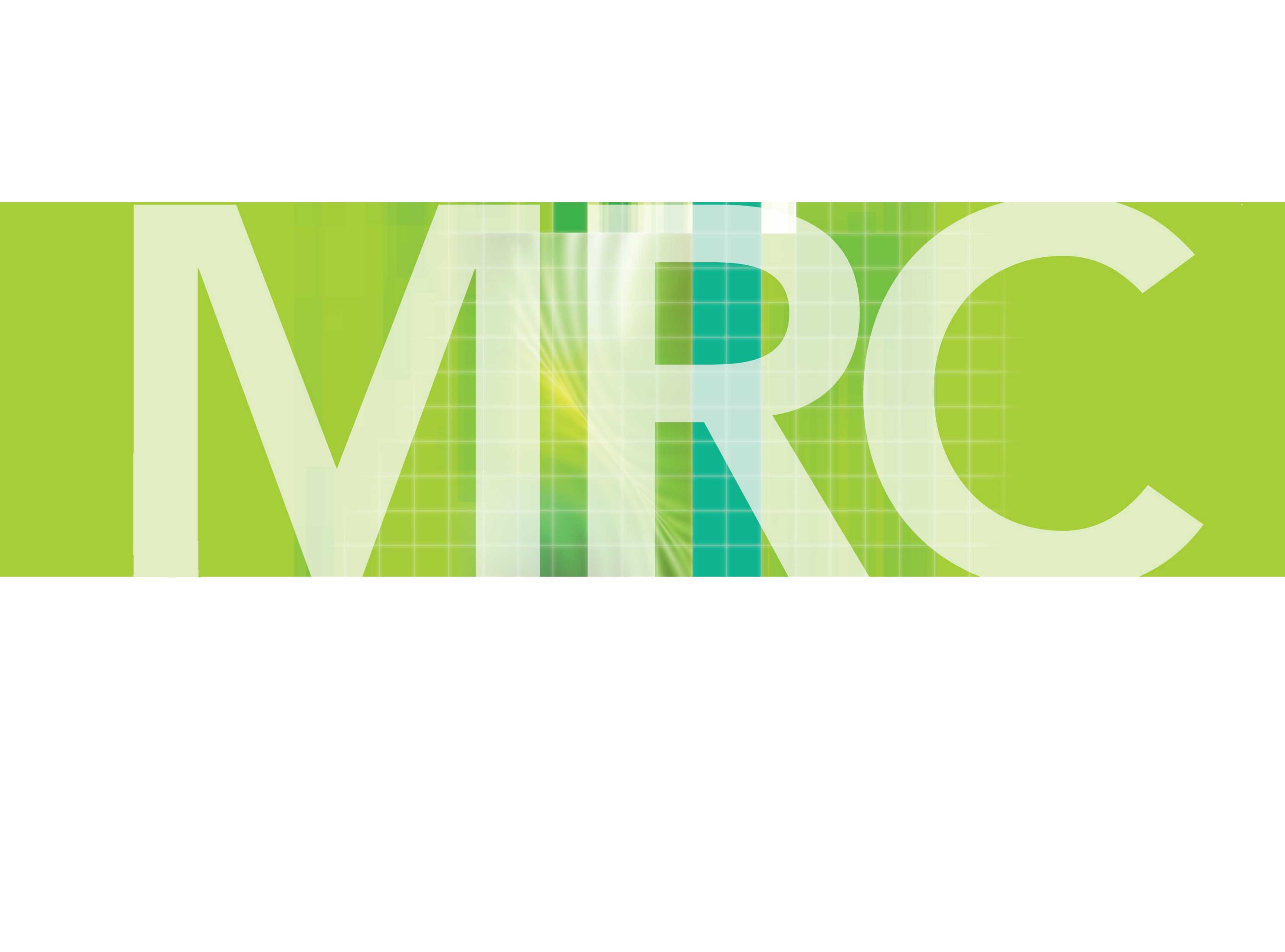 Premier Sponsor
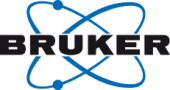 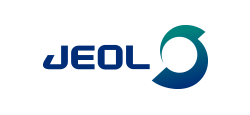 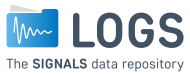 Sponsor
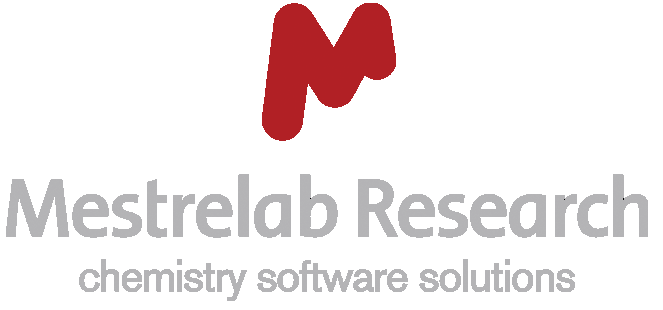 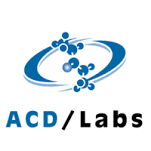 Information
https://nmredata.org/wiki/Symposium2019
Registration: https://bit.ly/2XFAHFW
Contact: symposium2019@nmredata.org
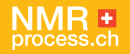